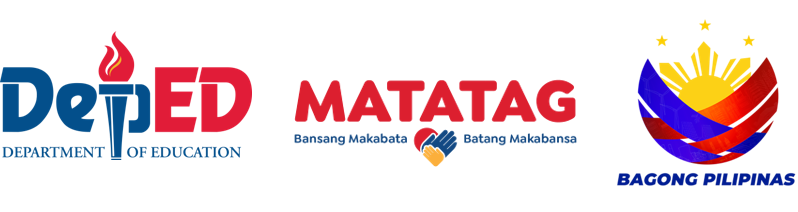 2nd Quarter Program Implementation Review
Theme: ______________________________________________________________________________
Date: __________________________________ 
Venue: _________________________________
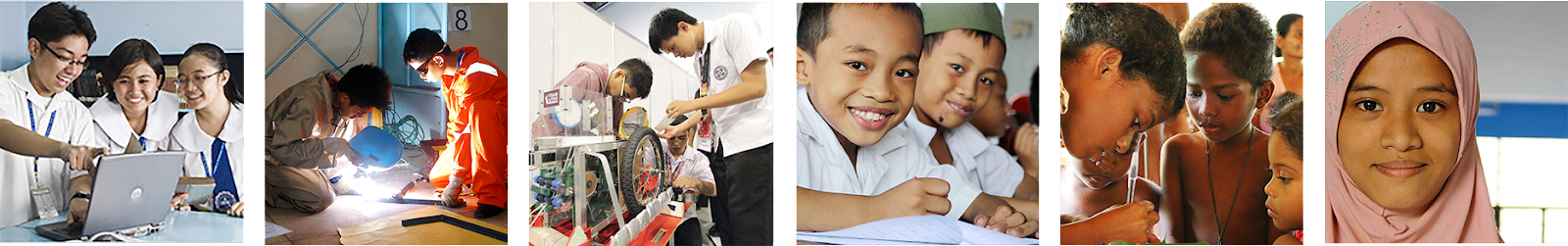 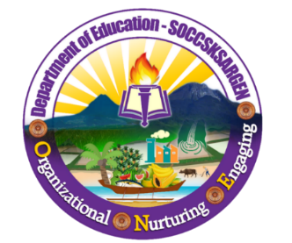 Address: Prime Regional Center, Brgy. Carpenter Hill, City of Koronadal
Telefax No.: (083) 2288825/ (083) 2281893 
Website: depedroxii.org      
Email: region12@deped.gov.ph
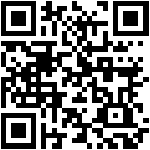 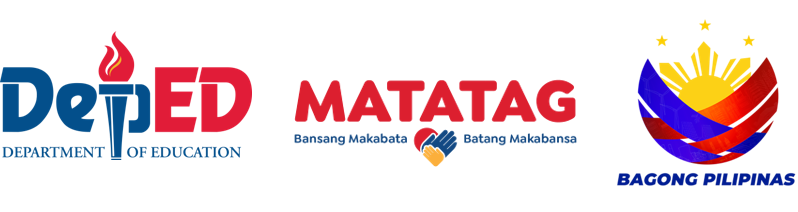 A. Program, Projects and Major Activity Implementation Review
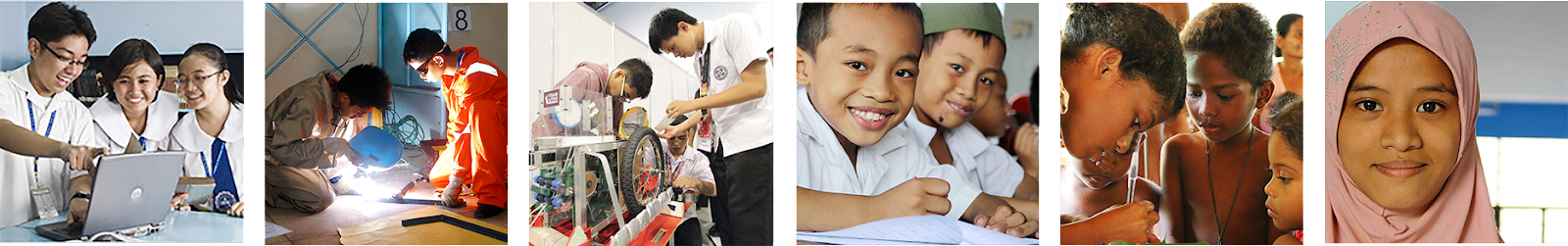 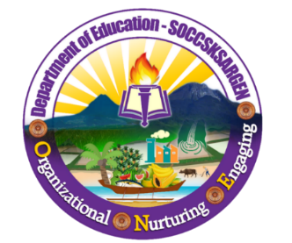 Address: Prime Regional Center, Brgy. Carpenter Hill, City of Koronadal
Telefax No.: (083) 2288825/ (083) 2281893 
Website: depedroxii.org      
Email: region12@deped.gov.ph
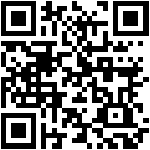 Per Quarter Committed Outputs and Actual Accomplishment (based on WFP/AIP)
Note: Data entries shall be culled out from the WFP encoded in the PMIS and/or AIP of the School
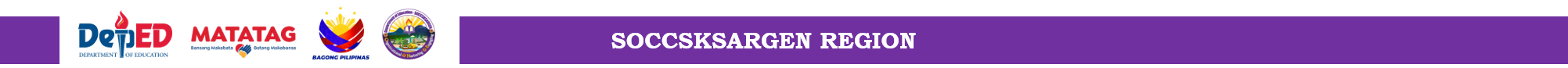 __ Quarter Committed Outputs and Actual Accomplishment (based on WFP/AIP)
Note: Data entries shall be culled out from the WFP encoded in the PMIS and/or AIP of the School
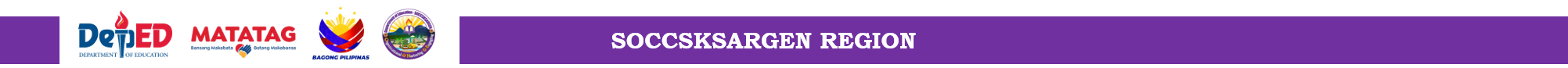 List of Completed  ____ Quarter Outputs
Note: Data entries shall be culled out from the WFP encoded in the PMIS and/or AIP of the School
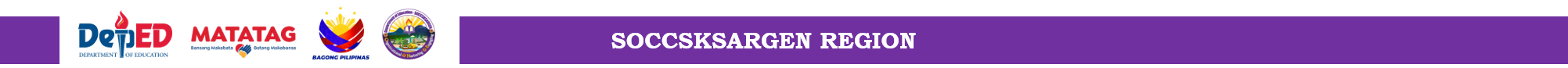 List of On-going  1st  Quarter Outputs
Note: Data entries shall be culled out from the WFP encoded in the PMIS and/or AIP of the School
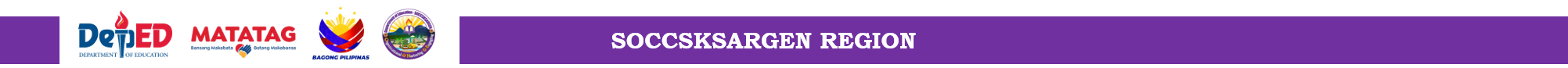 List of As Scheduled ____ Quarter Outputs
Note: Data entries shall be culled out from the WFP encoded in the PMIS and/or AIP of the School
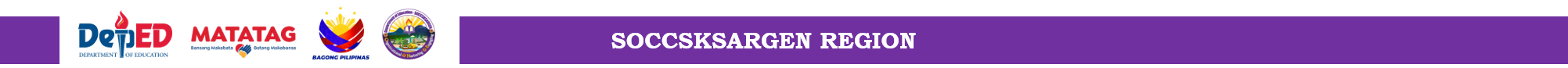 List of Re-scheduled _____ Quarter Outputs
Note: Data entries shall be culled out from the WFP encoded in the PMIS and/or AIP of the School
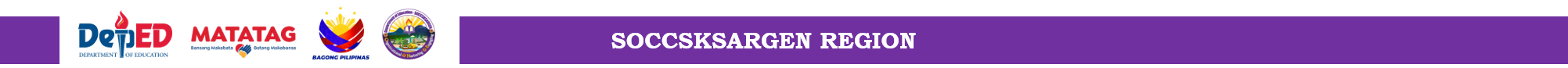 List of Additional ________ Quarter Outputs
Note: Data entries shall be culled out from the WFP encoded in the PMIS and/or AIP of the School
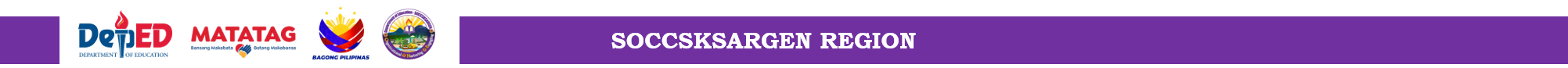 List of Terminated ____ Quarter Outputs
Note: Data entries shall be culled out from the WFP encoded in the PMIS and/or AIP of the School
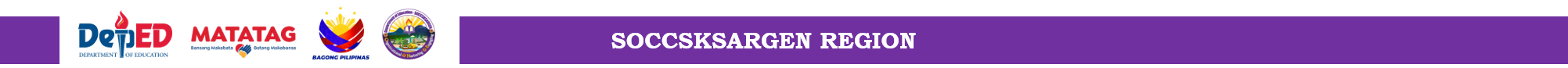 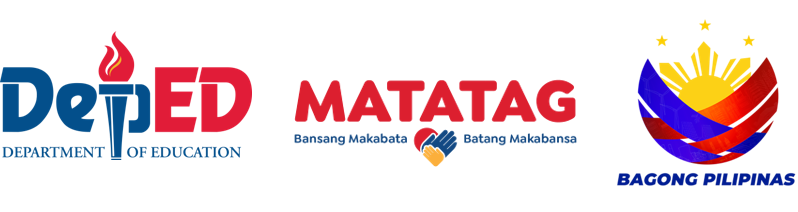 B. Division Performance Indicators on Equity, Quality, Resiliency and Well-being and Enabling Mechanism
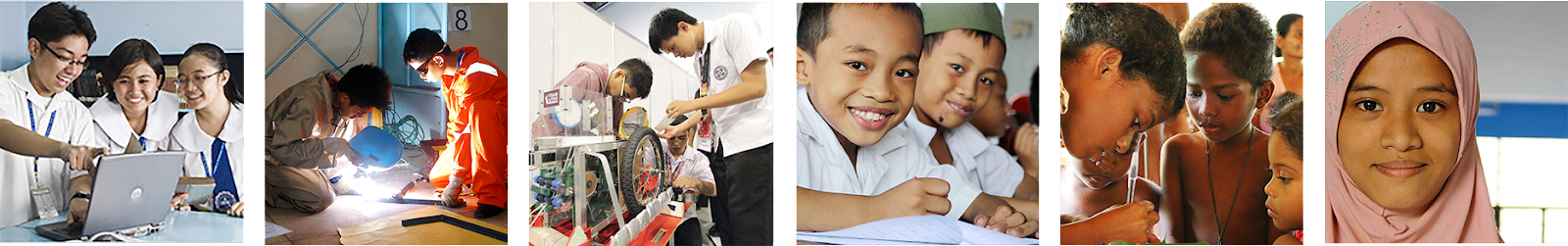 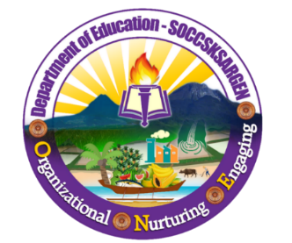 Address: Prime Regional Center, Brgy. Carpenter Hill, City of Koronadal
Telefax No.: (083) 2288825/ (083) 2281893 
Website: depedroxii.org      
Email: region12@deped.gov.ph
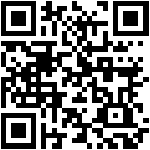 Percentage of Grade 6 Completers – Completion Rate by Sector and Gender Parity Index (GPI) for SY 2023-2024 (Target versus Actual)
Division Performance Indicators on Equity
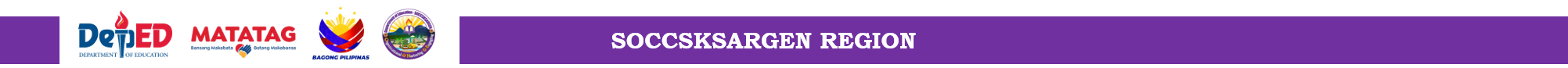 Percentage of Grade 12 Completers – Completion Rate by Sector and Gender Parity Index (GPI) for SY 2023-2024 (Target versus Actual)
Division Performance Indicators on Equity
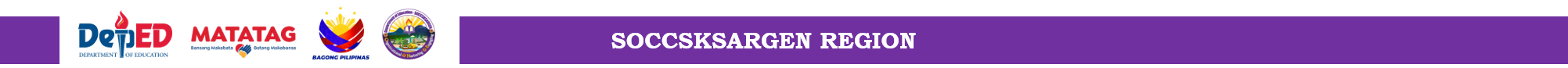 Percentage of K to 3 Learners Segmented by School and Gender Attaining Nearly Proficient Level in English, Filipino and Math for SY 2023-2024 (Target versus Actual)
Division Performance Indicators on Quality
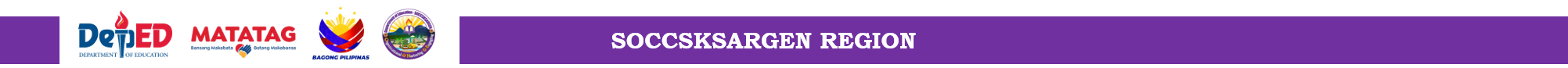 Percentage of Grade 6 Learners Segmented by School and Gender Attaining Nearly Proficient Level in Literacy and Numeracy for SY 2023-2024 (Target versus Actual)
Division Performance Indicators on Quality
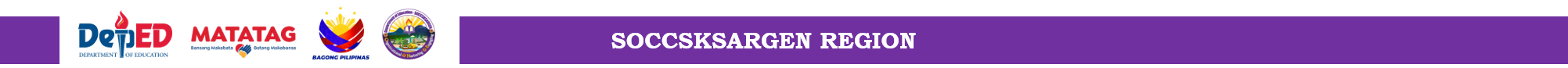 Percentage of Grade 10 Learners Segmented by School and Gender Attaining Nearly Proficient Level in Stage 2 Literacy and Numeracy Standards for SY 2023-2024 (Target versus Actual)
Division Performance Indicators on Quality
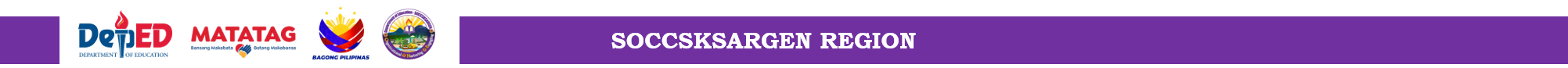 Percentage of Grade 12 Learners Segmented by School and Gender Attaining Nearly Proficient Level in Stage 3 Literacy and Numeracy Standards for SY 2023-2024 (Target versus Actual)
Division Performance Indicators on Quality
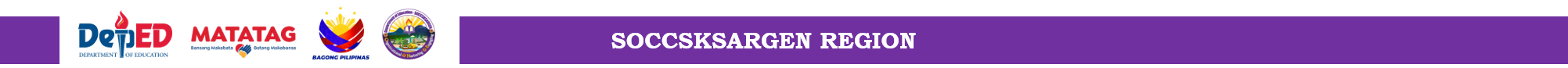 Proportion of Public Elementary Schools with Very Satisfactory and Higher Rating in the Office Performance Commitment and Review Form (OPCRF) for SY 2023-2024 
(Target versus Actual)
Division Enabling Mechanism on Governance
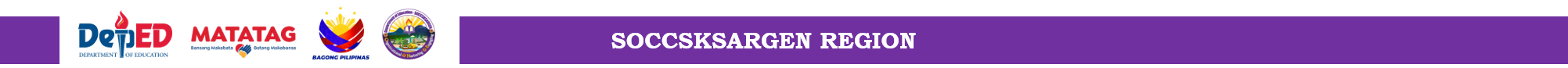 Proportion of Public Secondary Schools with Very Satisfactory and Higher Rating in the Office Performance Commitment and Review Form (OPCRF) for SY 2023-2024 
(Target versus Actual)
Division Enabling Mechanism on Governance
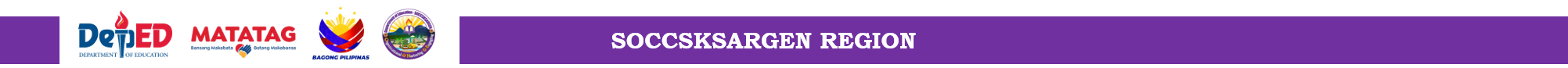 Proportion of Public Elementary Schools with Functional School Governing Council (SGC) for SY 2023-2024 (Target versus Actual)
Division Enabling Mechanism on Governance
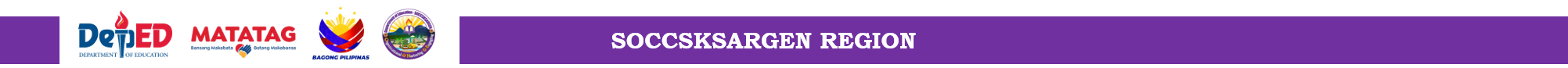 Proportion of Public Secondary Schools with Functional School Governing Council (SGC) for SY 2023-2024 (Target versus Actual)
Division Enabling Mechanism on Governance
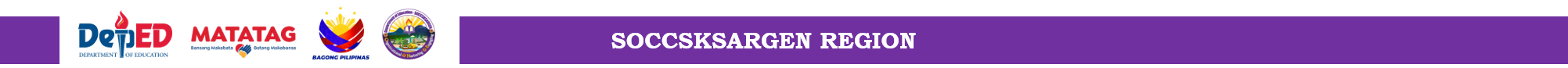 Good Practices
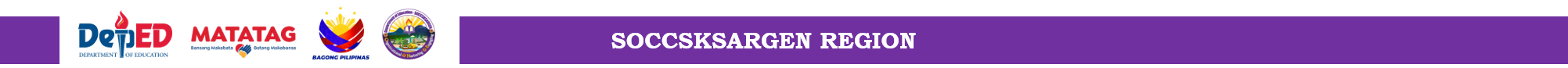 Issues and Concerns
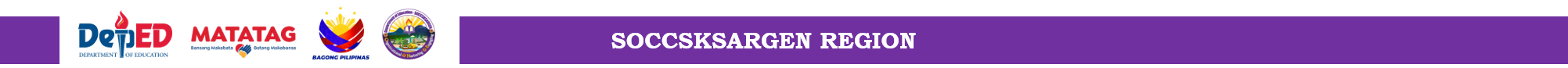 Explanations for Over/Under Achievement
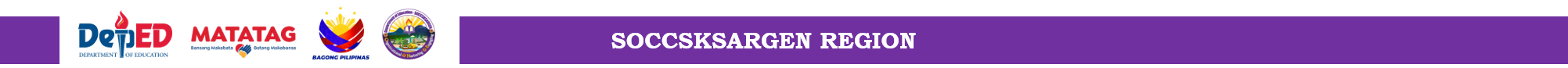 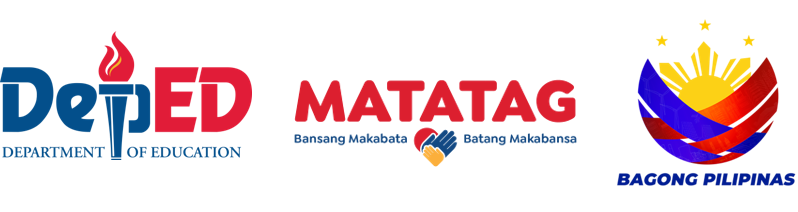 C. Agenda and Catch-up Plan
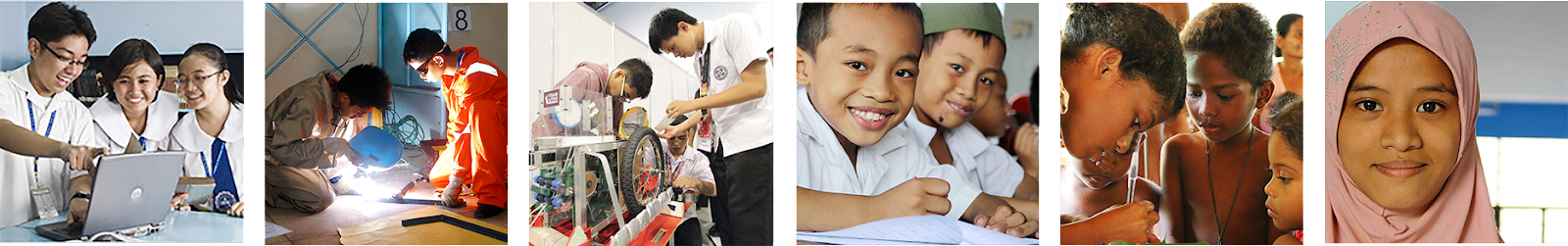 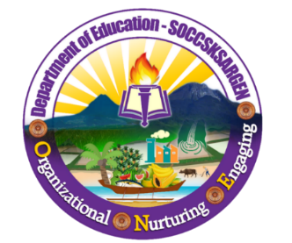 Address: Prime Regional Center, Brgy. Carpenter Hill, City of Koronadal
Telefax No.: (083) 2288825/ (083) 2281893 
Website: depedroxii.org      
Email: region12@deped.gov.ph
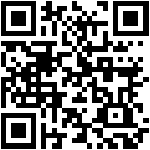 CATCH-UP PLAN
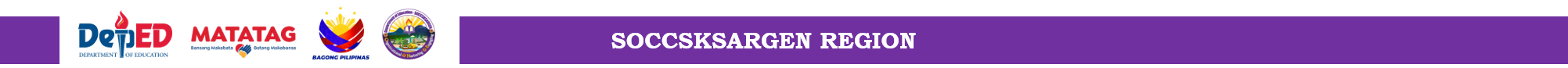